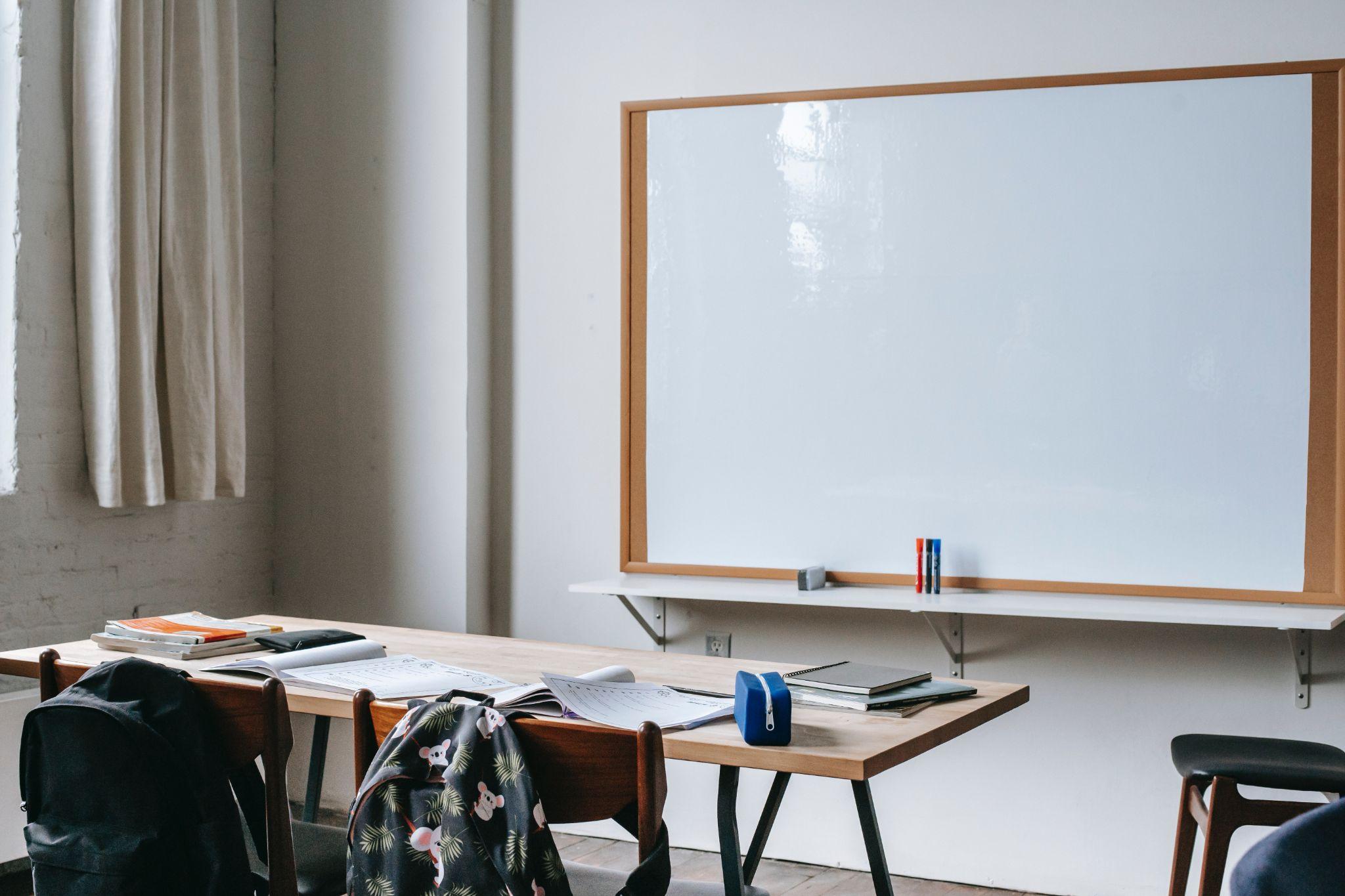 Business Name 
Brainstorming 
Workbook
Table of Contents
Part 1: Understanding Your Business
Answer a few questions about your business’s purpose, mission, competition, and uniqueness.
Part 2: Descriptive Keywords Tree
Choose a series of connected words to identify potential terms to use in your business name
Part 3: Name Ideation
With this new information in mind, list out a few potential name ideas in the example areas. 
Part 4: Naming Best Practices Checklist
Before finalizing your name, run through this checklist for legal, SEO, and other purposes.
Part 2: Descriptive Keywords
Main Word
Supporting Word
Supporting Word
Supporting Word
Word
Word
Word
Word
Word
Word
Word
Word
Word
Word
Word
Word
Word
Word
Word
Word
Word
Word
Word
Word
Word
Word
Word
Word
Word
Word
Word
Part 3: Naming Best Practices Checklist
1
2
3
Mission Alignment
Conflict Aversion
SEO
Search volume exists
Keyword difficulty is not high
Search intent aligns with company
Name does not confuse/detract from business mission 
Name aligns with emotional intent of business
Name is not taken by another business
Name is not too similar to competitive business’
Name’s website is not assigned/unavailable
Name isn’t trademarked
To mark an item as complete, right click the box next to the task and click the check mark.